The Cycleby Earl MacDonald
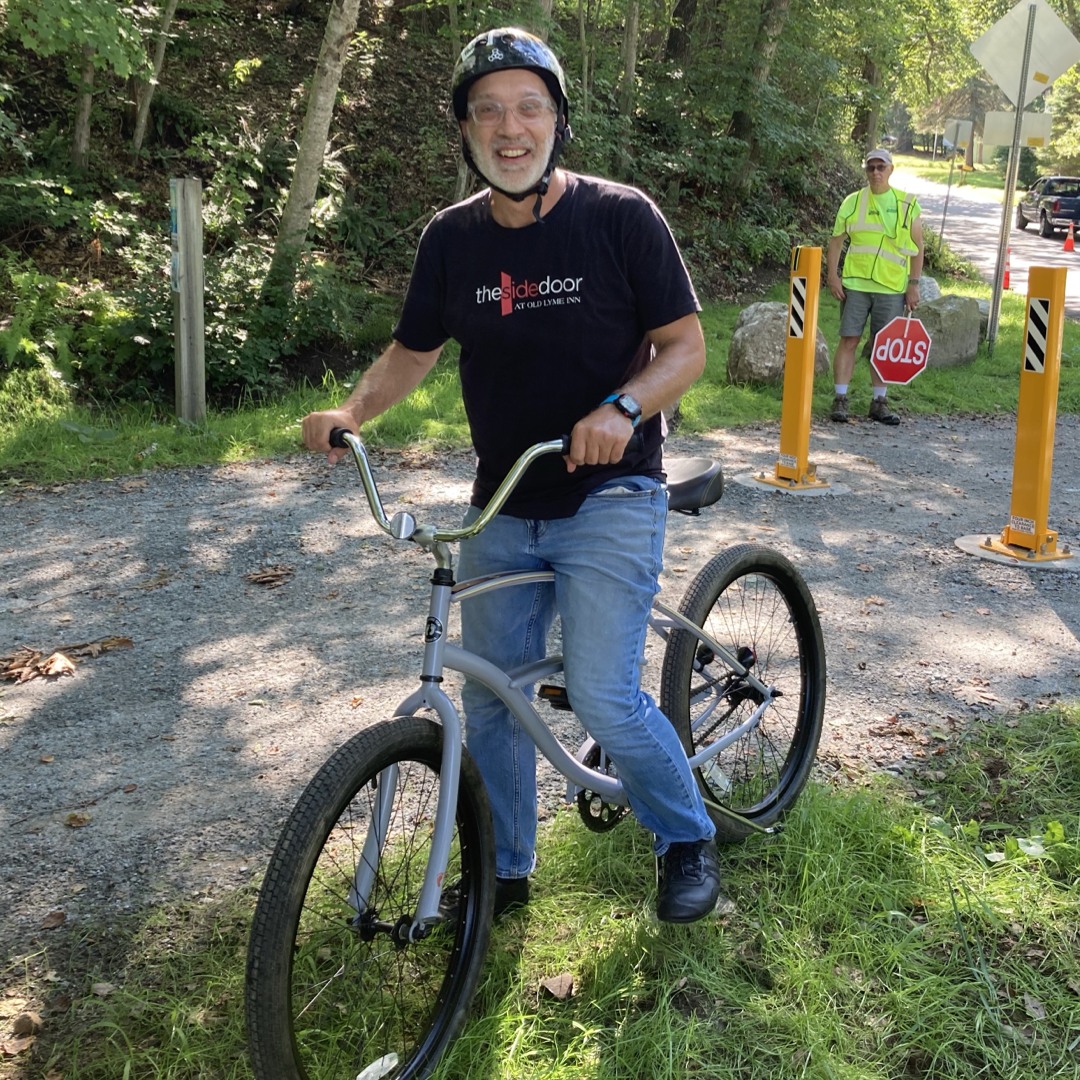 No! Not that kind of cycle!
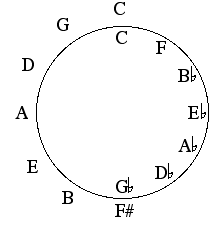 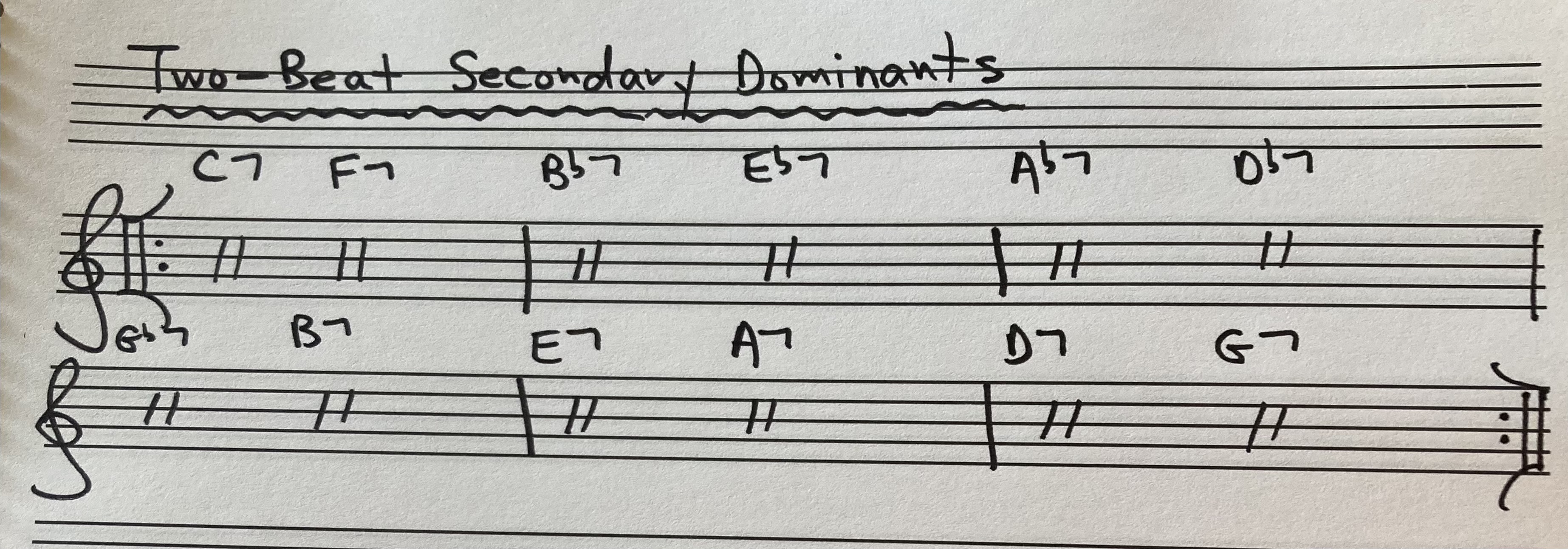 https://youtu.be/GslhRUBgXNI
Jorduby Duke Jordan
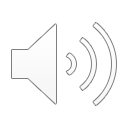 2-Beat Patterns
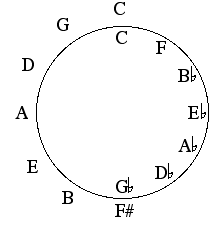 Funk In Deep Freezeby Hank Mobley
https://youtu.be/0-8MCGMAO0k
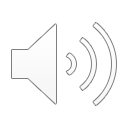 Superimposition- Rhythm Changes -
Rhythm-a-ning
Mulligan Meets Monk 
Monk’s Solo:
https://youtu.be/LSLXtncJIrw
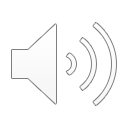 TurnpikeJJ Johnson’s “The Eminent JJ Johnson, vol. 12nd chorus of Clifford Brown
2nd chorus of Jimmy Heath
2nd chorus of JJ Johnson
2nd chorus of John Lewis
 https://youtu.be/f9YGsKYWiGI
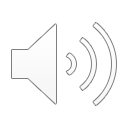 Superimposition- Blues -
Two Bass Hit by Miles Davis
Two Bass Hit, from Miles Davis’ Milestones: 
https://youtu.be/ZiABp0Px2WY
Cannonball Adderley’s solo 
John Coltrane’s solo
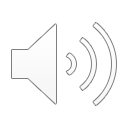